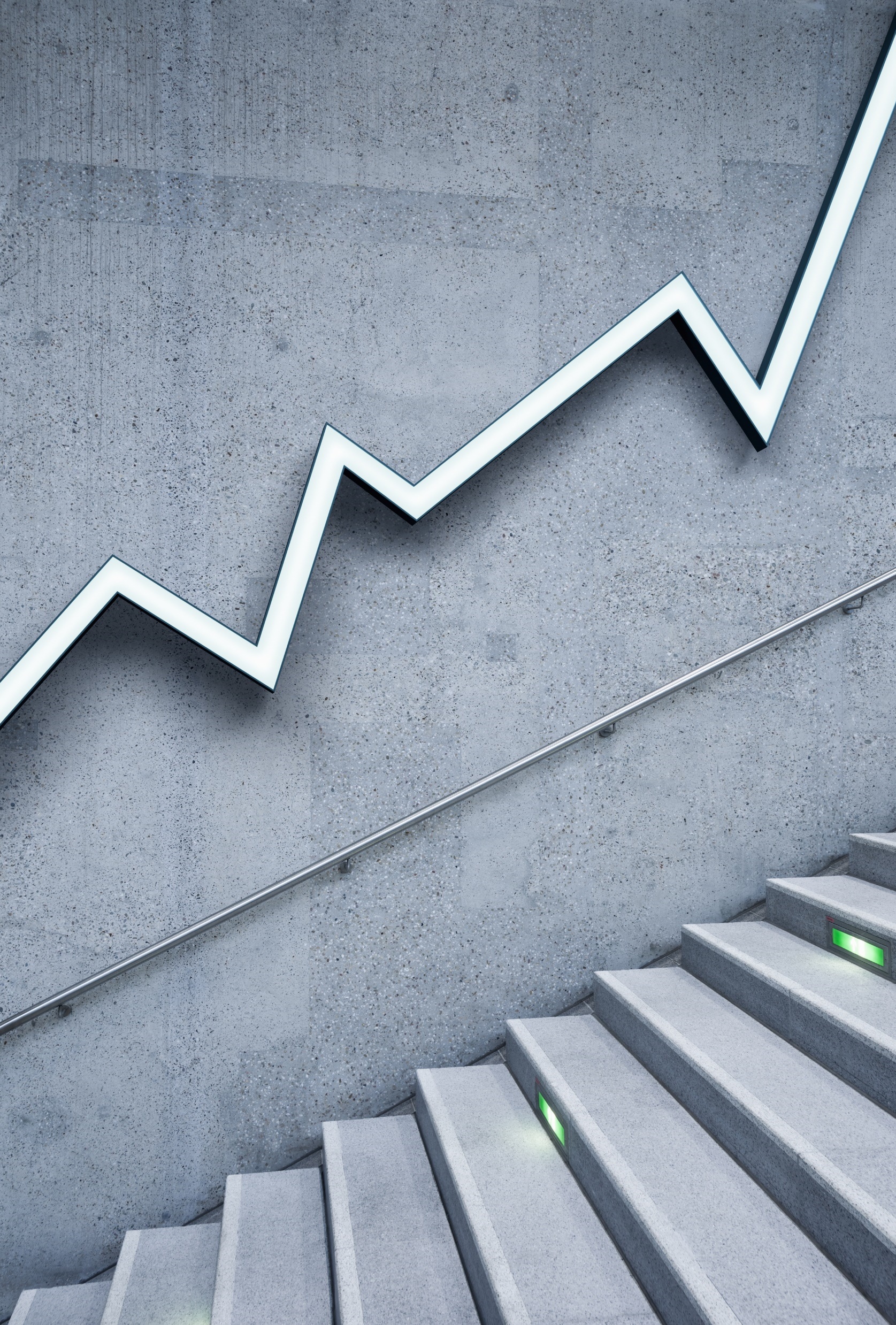 Conclusions and Recommendations
Maine Adult Drug Treatment Court
2020 Evaluation
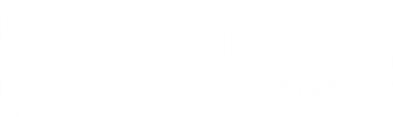 January 7, 2021
Evaluation Conclusions Recommendations Discussion
Contents
Treatment Courts enhance public safety and improve lives at no additional cost to taxpayers
Major Conclusion
How do we know?
Reduced recidivism
Fewer mortalities
Participant testimony
Cost benefit analysis
Reduced recidivism
Treatment Courts serve high risk people
75 % enter on a felony charge
Most are 30-39 with years of addiction history
Females are slightly younger
And slightly more than half graduate from treatment court
Yet post-program arrest and conviction recidivism 
is far lower for treatment court participants.
Arrest Recidivism of Treatment and Comparison Groups After Release: 2016-2019
Arrest rates lower for treatment group, statistically significant at every juncture;
Maine does better than most studies of arrest recidivism across the country.
Conviction Recidivism of Treatment and Comparison Groups After Release: 2016-2019
Conviction rates lower for treatment group, statistically significant at every juncture;
Maine does better than most studies of conviction recidivism across the country.
Conviction Recidivism of Treatment Group After Release by Exit Type: 2016-2019
Treatment court reduces recidivism even for those who withdraw or are expelled (48%).
Conviction Recidivism of Treatment and Comparison Groups After Release: 2016-2019
Conviction rates fairly comparable regardless of exit type; both superior to comparison group.
Conviction Recidivism of Comparison Group who Served Time: 2016-2019
Data based on those in jail, prison or probation during original sentence (one-third of cases); recidivism is even higher.
How do we know?Fewer mortalities
Rates of Death due to Drug Overdose: 2015-2019
Comparison group greater but not at statistically significant level.
How do we know?Participant testimony
Participant Testimony:Emotional and Tangible Support
“I gave up on myself, but they [the treatment team] did not give up on me.”
“[The Judge] gets to know you, is stern but understanding, and reinforces how proud he is. He sees your progress and is respectful.”
“They do everything they can to help you…”
… This is good-bye and you will miss me 
But my life is staying with me
In the end you made me strong
And you grow weaker as time goes on
How do we know?Cost effectiveness
Cost Components per Person and Episode
Treatment
Comparison
Jail
Prison
Probation
Case Management
Treatment
Judicial
Jail
Prison
Probation
$43,461
$10,964
$27,229
Costs per Person for Incarceration and Probation by Group
Treatment group incurs significant jail and prison costs when you include everyone.
Treatment Courts still have Cost Benefit
Lower cost at exit and even greater savings taking reduced recidivism into account.
Things to Work On
Structural and Managerial
Court Processes and Treatment Team 
Community Relations
Structural and Management Recommendations
Acquire a new case management system to replace DTxC and the current EIS system. (Office of Behavioral Health)

Fund a Special Projects Manager at MPS to implement joint initiatives. 
	(Office of Behavioral Health)

In revising the Policy and Procedure Manual, currently in progress, address issues identified in the field and update the Participant Handbook accordingly. 
	(Steering Committee, Judicial Branch)

Require core training for all new treatment team members and revive training plans as soon as feasible focusing on co-occurring disorders as an expectation; role specific training; treatment and recovery; and use of community supports. 
	(Steering Committee, Judicial Branch)

.
Structural and Management cont’d
Create new ADTCs in judicial Regions VI and VIII. 
	(Judicial Branch)
	Region VI: Knox Superior Court, Rockland District Court, Lincoln Superior Court, Wiscasset District Court, Sagadahoc Superior Court, West Bath District Court, Waldo Superior Court, Belfast District Court
	Region VIII: Aroostook Superior Court, Caribou District Court, Fort Kent District Court, Houlton District Court, Madawaska District Court, Presque Isle District Court

Institute activities to support case managers in light of the pandemic. 
	(Maine Pretrial Services)

Allocate funds for transportation to treatment court if Medicaid cannot pay. 
	(Office of Behavioral Health)
Court Processes and Treatment Team Recommendations
In courts which exceed 45 days to admission, develop a streamlined referral process; ameliorate “suitability discussions” to be consistent with best practice standards; . (Judicial Branch)

“If we expand capacity, education is needed among law enforcement, probation and defense attorneys so we can fill slots.”

“They aren’t making deals that make it worth it. A straight sentence seems easier.”

“The drug-using community sees Treatment Court as a trap. There is a lack of clarity about the legal options.”

“There is a wide perception among those in the justice system that Treatment Court is excessively difficult to get through. The only real difficult part is the time commitment, particularly in the first phase. People are very supportive.”

“[Treatment Court] encompasses your whole life. You have to be willing.”



 
.
In most courts capacity now exceeds enrollment
Increase enrollments by:

Increasing admission rates
Telling the story about the success of treatment court
Expanding the pool by educating about racial disparity
Stimulating referrals from legal and recovery community
Testing pre-plea approach (in expansion courts)
Admission Rates by Year: 2012- 2019
Variation from 30% to 58%, trending upward;
Reasons People are not Admitted
Which of these can be ameliorated?
Court Processes and Treatment Team cont’d
9.	Enhance the availability of prosecutorial or Assistant District Attorney or AAG time. 
	(Office of the Attorney General)

Diversify rewards and sanctions. (Judicial Branch)

Enhance mental health capacity both on the treatment team and in the provision of services; require mental health representation on Treatment Team. 
	(Office of Behavioral Health, Judicial Branch)



 
.
Co-occurring should be an expectation
National studies show almost 2/3 have a co-occurring mental illness:

major depression (16-39%);  
posttraumatic stress disorder (PTSD) (10%);  
anxiety disorder other than PTSD (9%); 
bipolar disorder 8%.


Treatment providers in Maine are required by contract to treat co-occurring disorders
Court Processes and Treatment Team cont’d
Add a peer representative (recovery coach) to the treatment team. 
	(Steering Committee, Judicial Branch)

Expand use of VRSS to identify veteran candidates for treatment court. 
	(Judicial Branch)
Community Relations Recommendations
Address racial disparity in treatment courts particularly among Black individuals who are under-represented. 
	(Maine Pretrial Services Special Projects Manager)

Strengthen relations with the recovery community. 
	(Maine Pretrial Services Special Projects Manager)
Community Relations  cont’d
Foster positive perceptions of specialty courts in the community. 
	(Maine Pretrial Services Special Projects Manager)

Explore creating an emergency fund to support participants with basic needs such as cell phones, car insurance, gas, transportation and housing. 
	(Maine Pretrial Services Special Projects Manager)
Conclusion
Maine treatment courts can demonstrate significant success in enhancing public safety by reducing recidivism, improving participants’ lives and saving money.  

Now the challenge is to tell the story to the public, the legal community and the recovery community so even more people can be helped.
Public Consulting GroupJanuary 2021
Contacts:
Helaine Hornby, Principal Investigator
hhornby@pcgus.com
518 469-8981


Travis Robinson, Project Manager
trrobinson@pcgus.com
317 460-9815
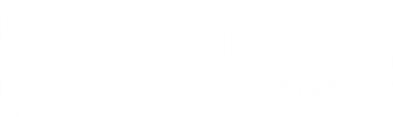